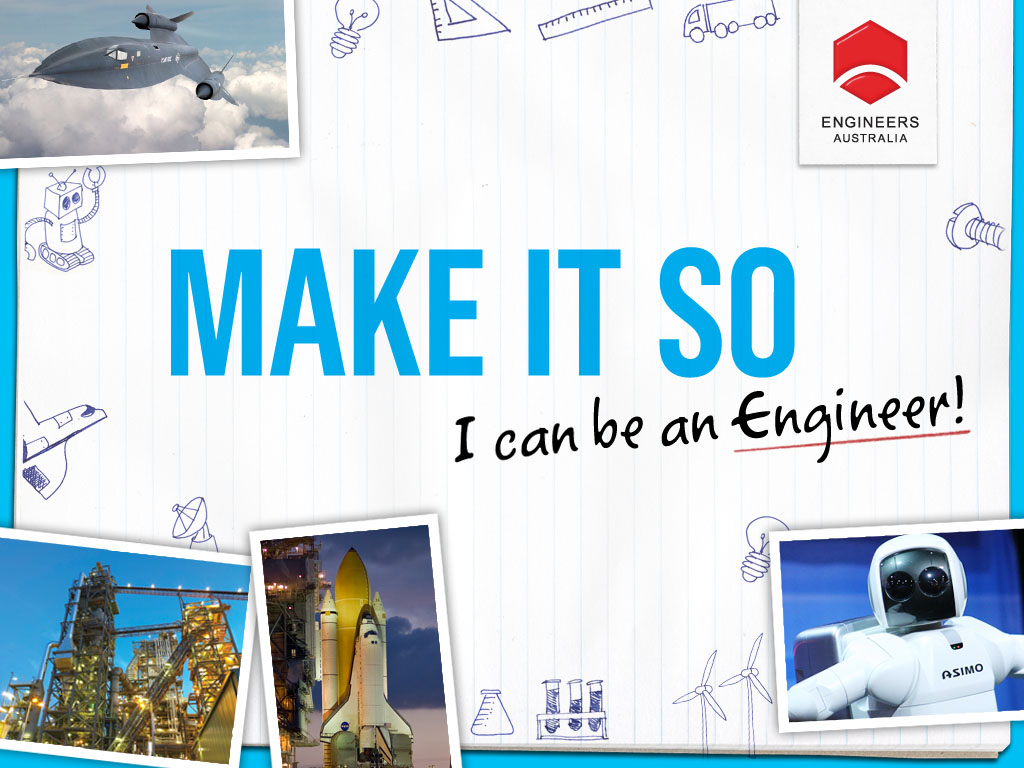 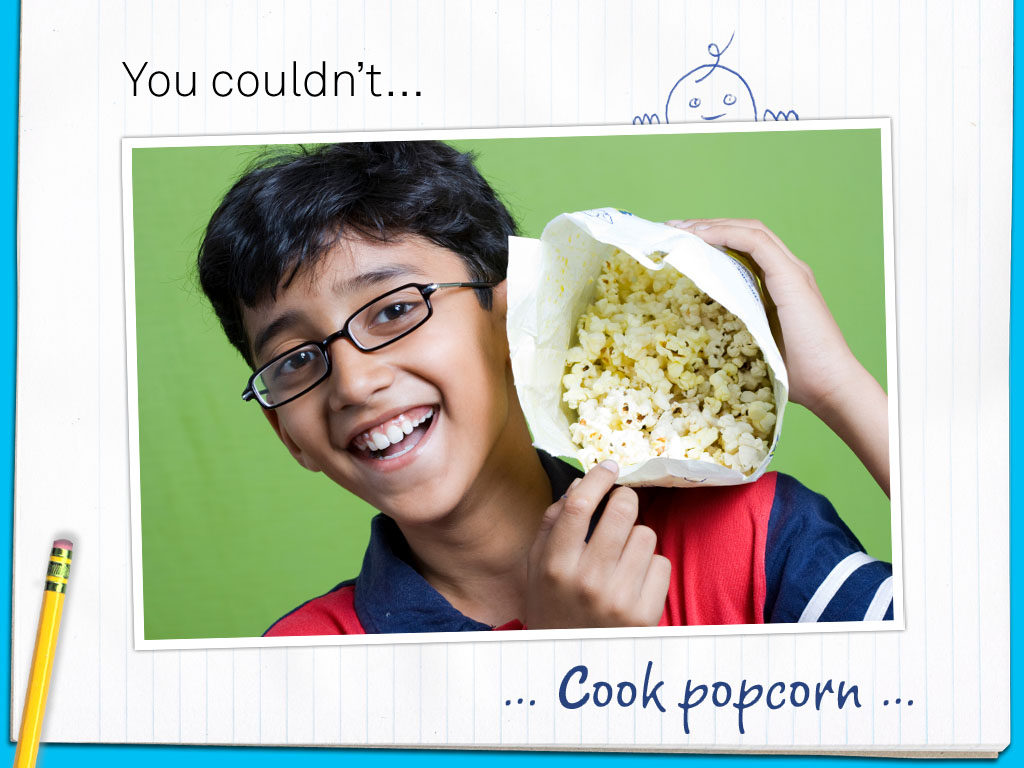 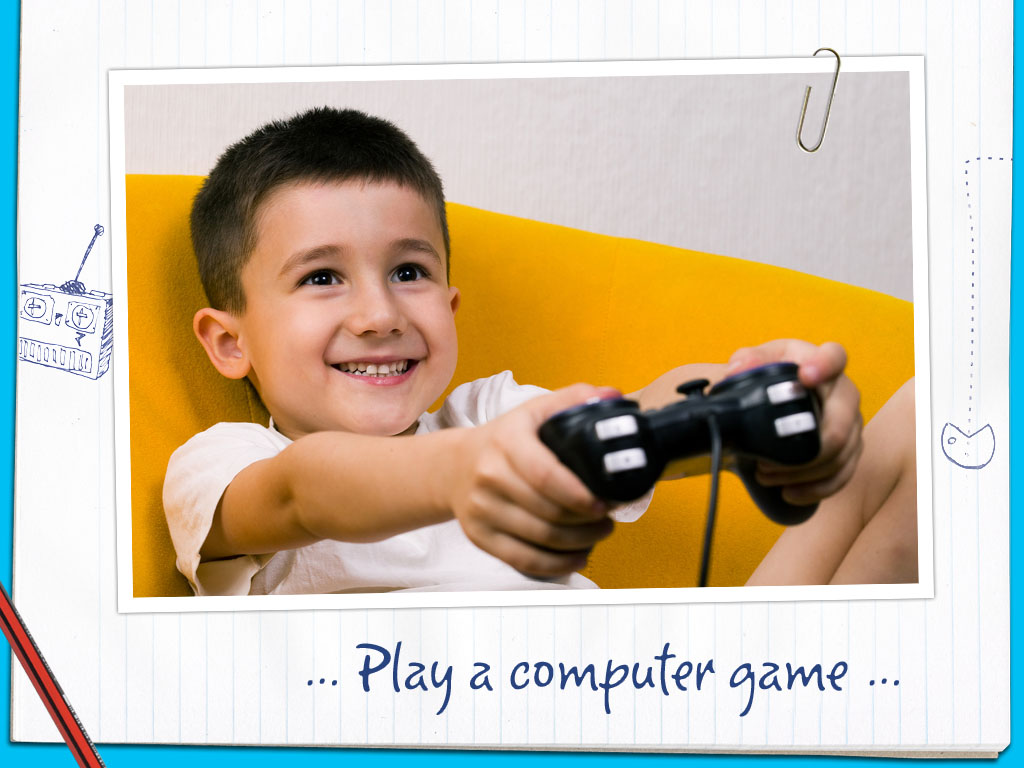 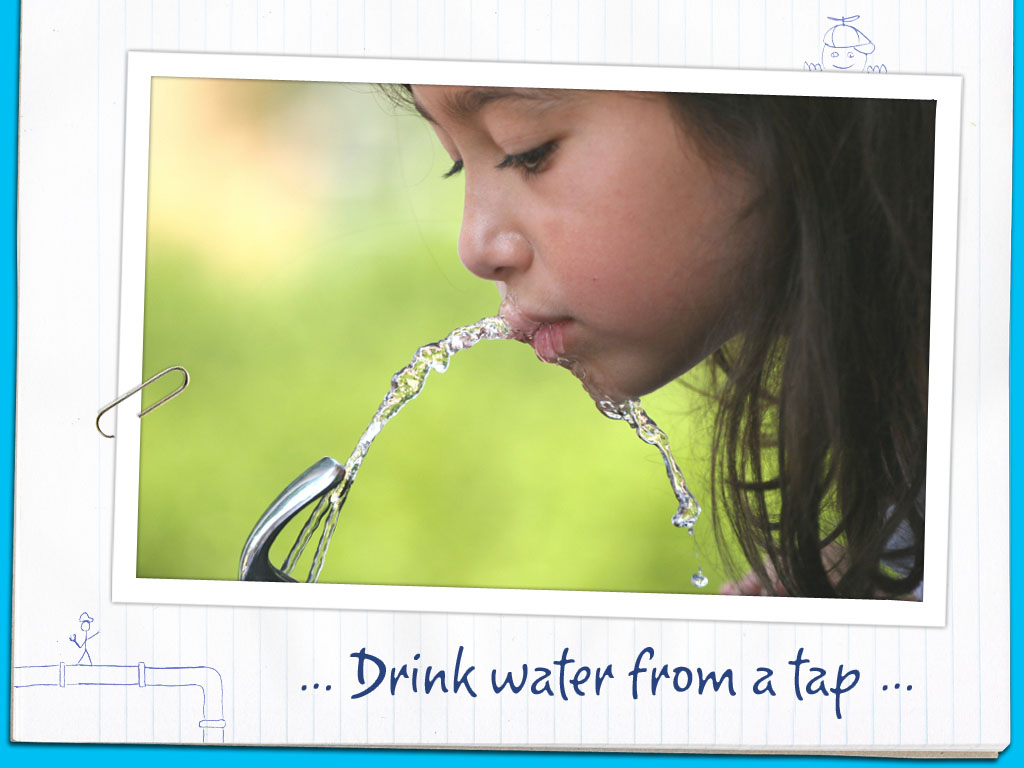 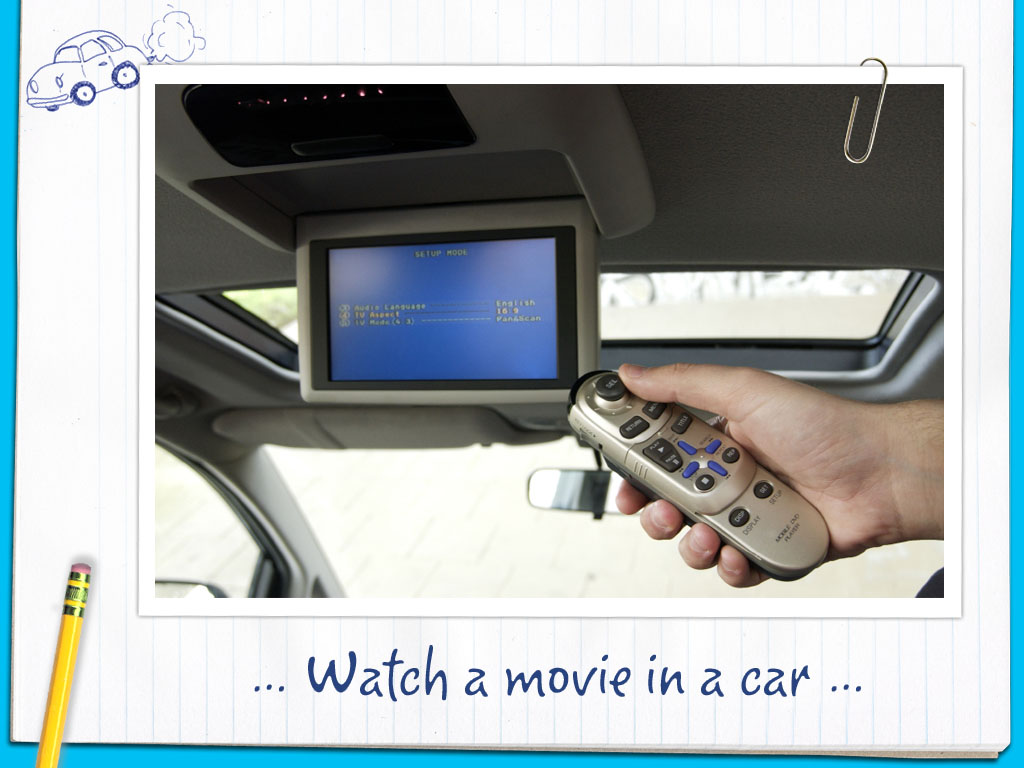 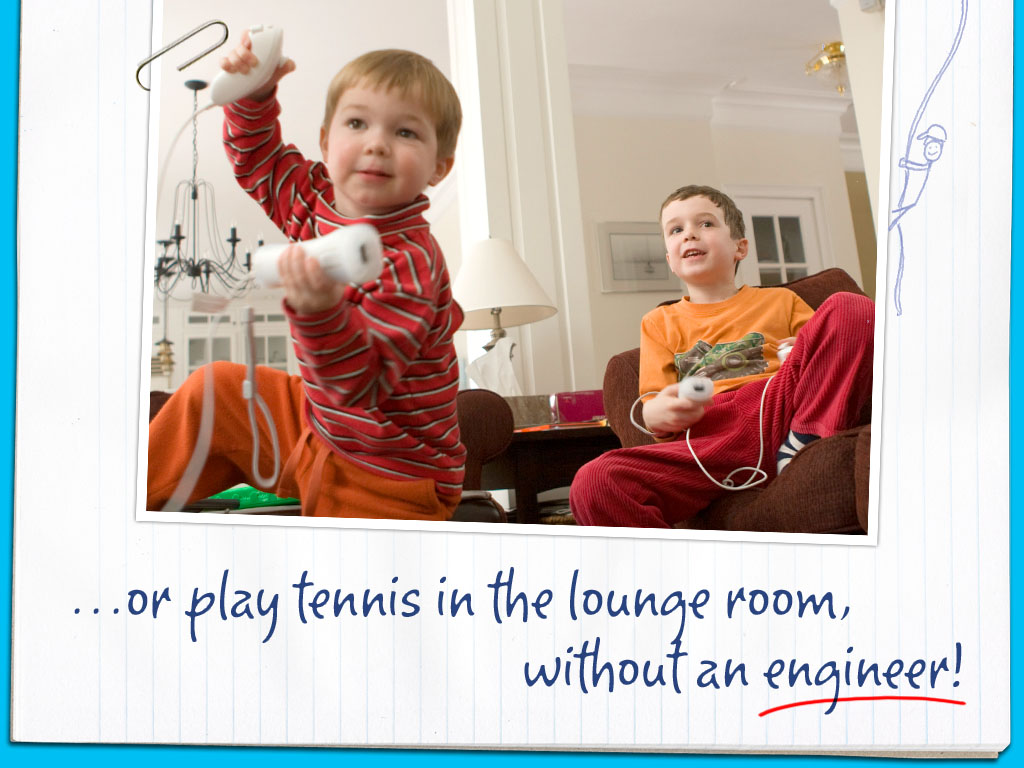 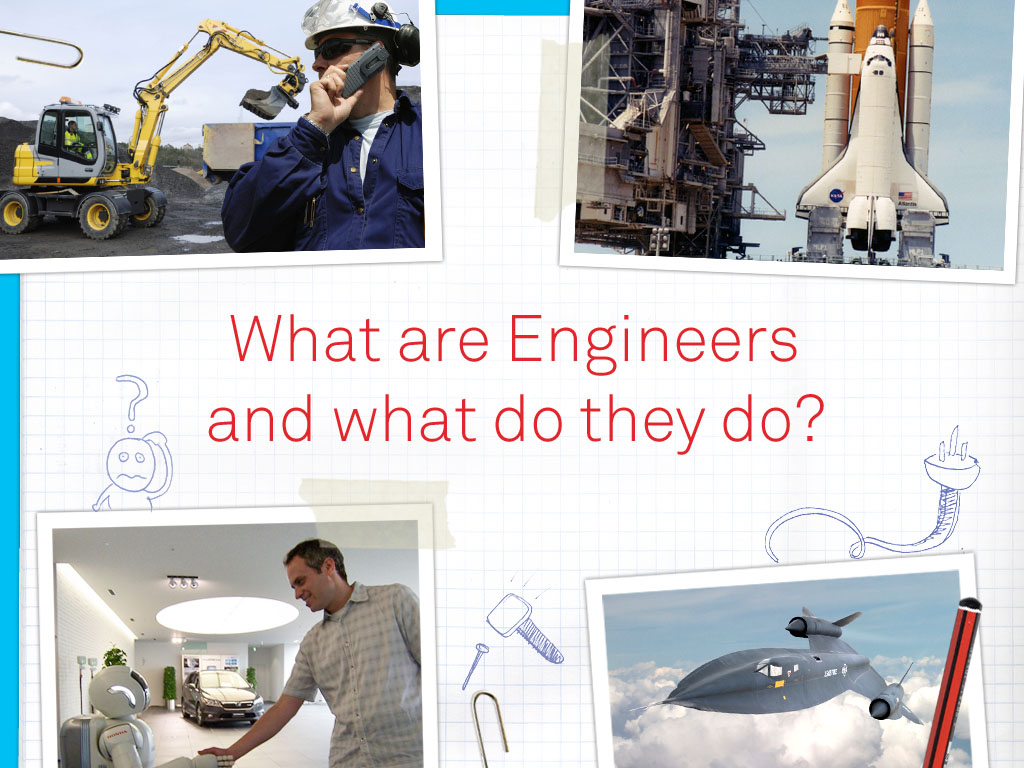 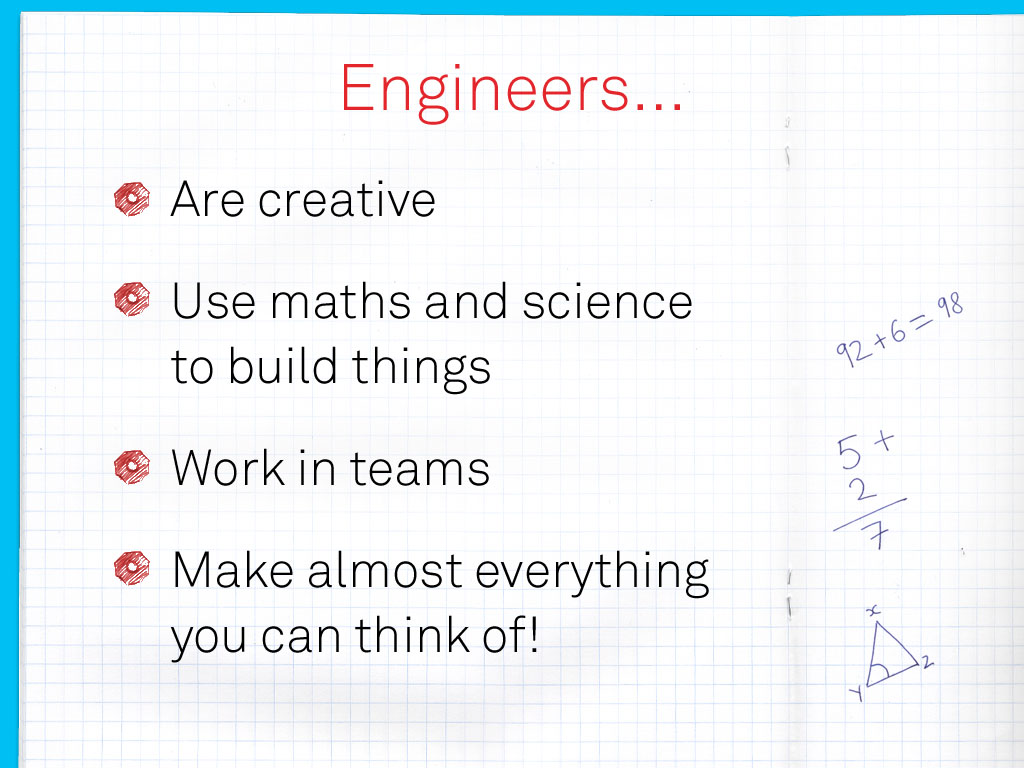 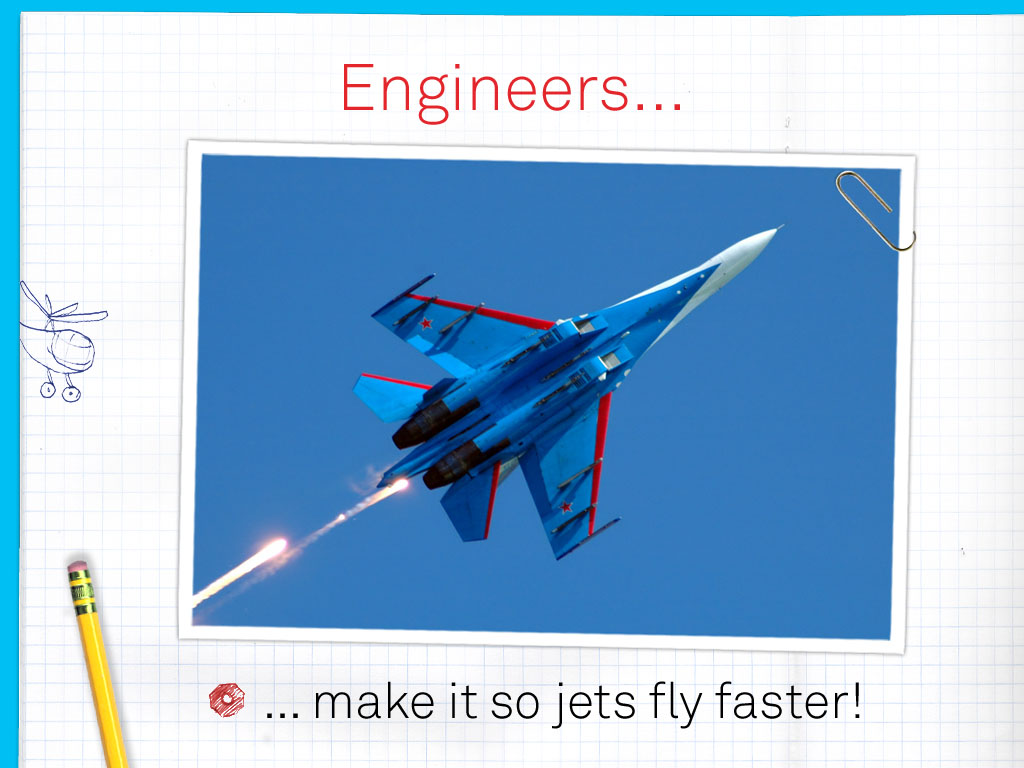 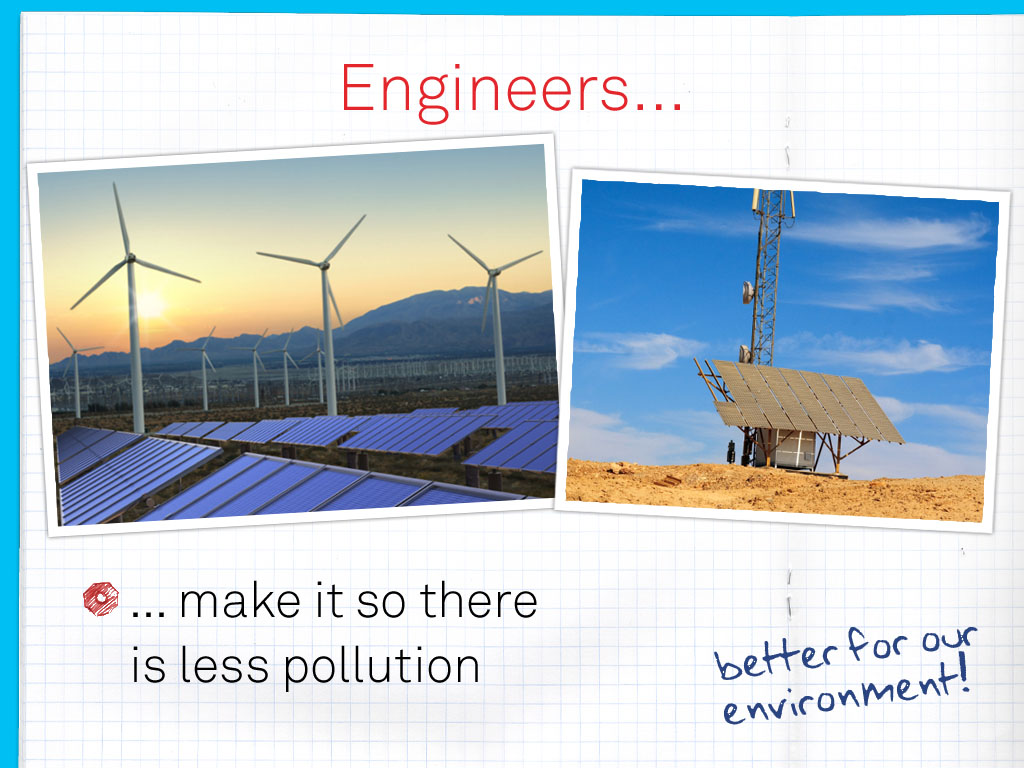 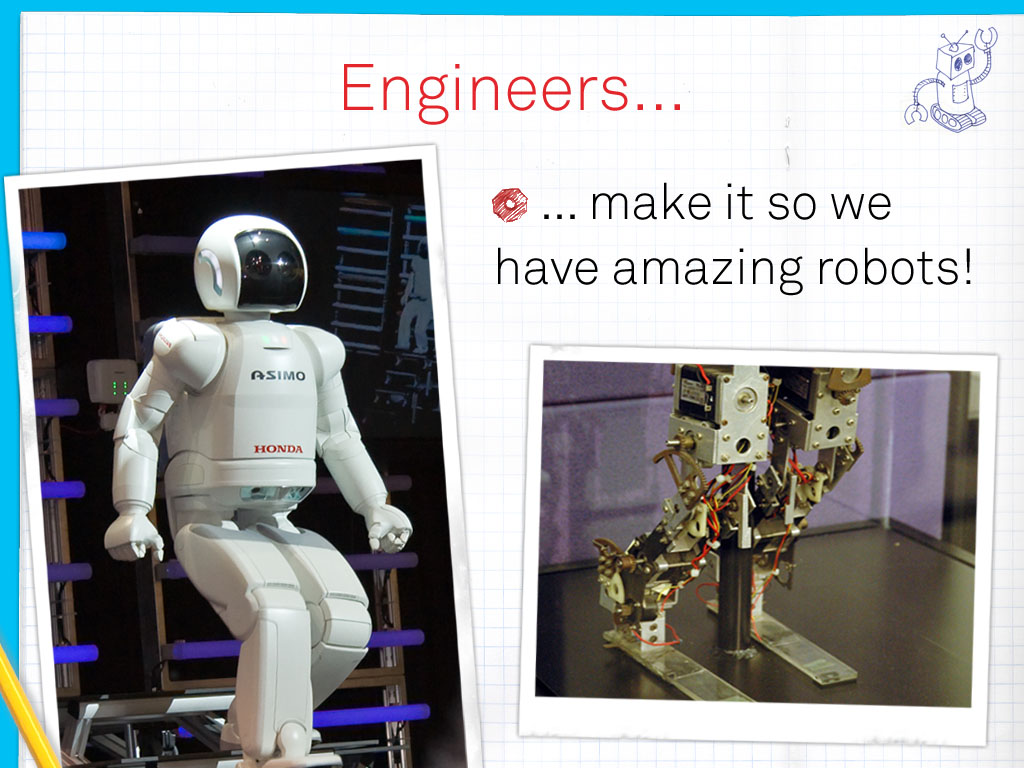 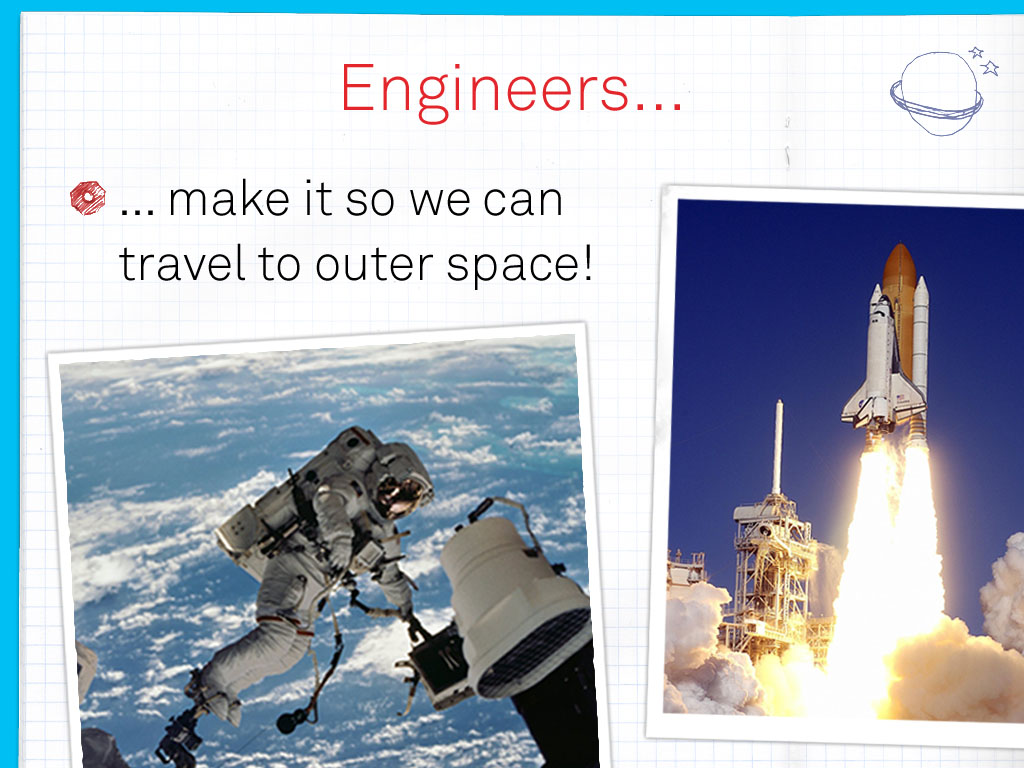 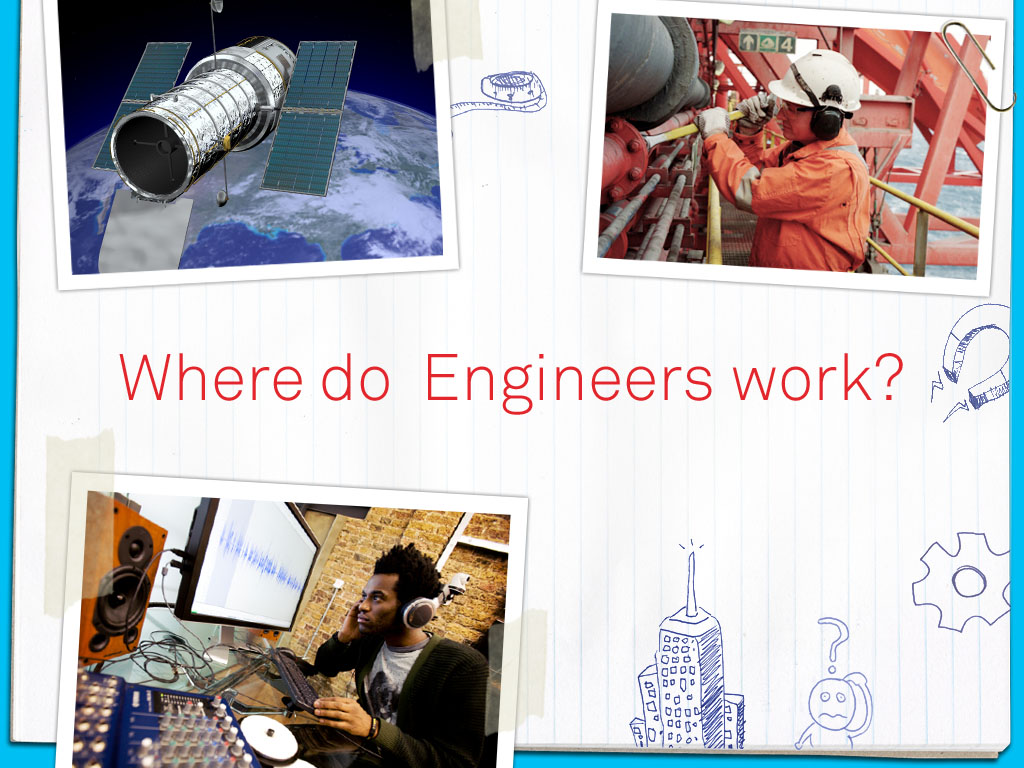 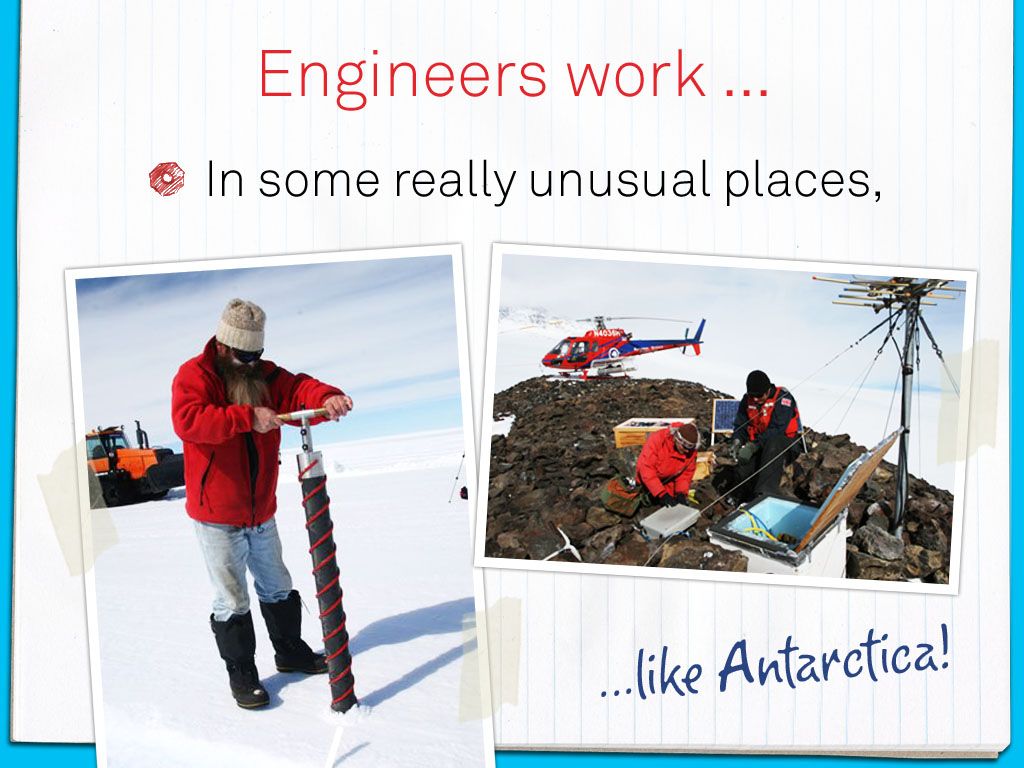 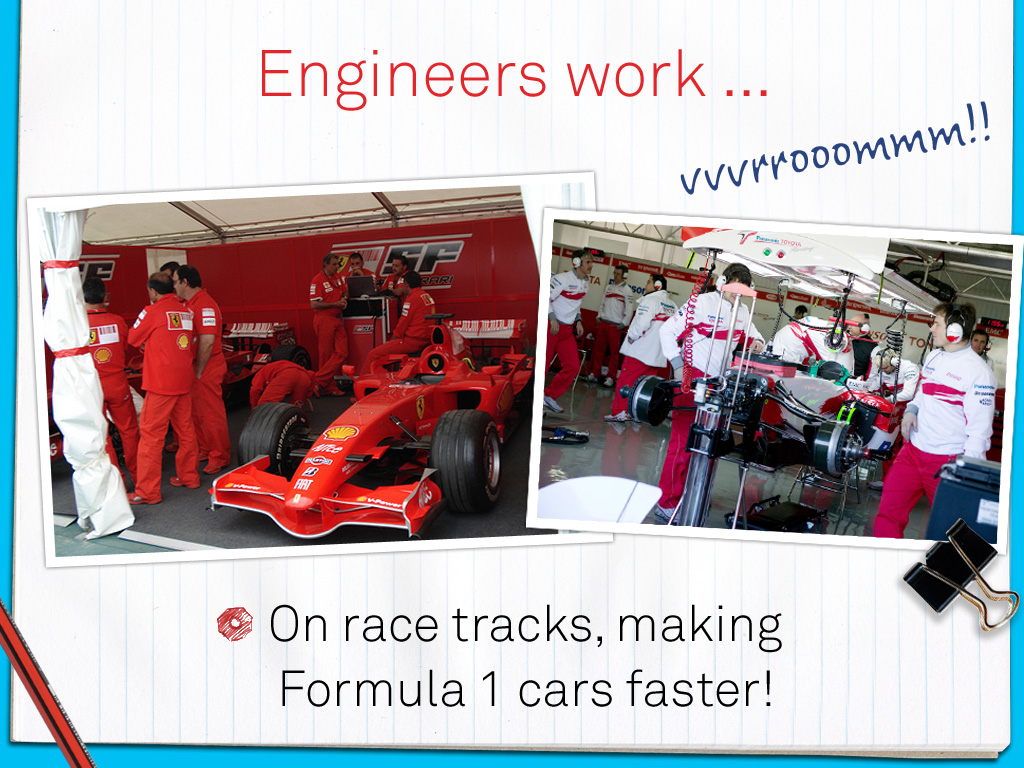 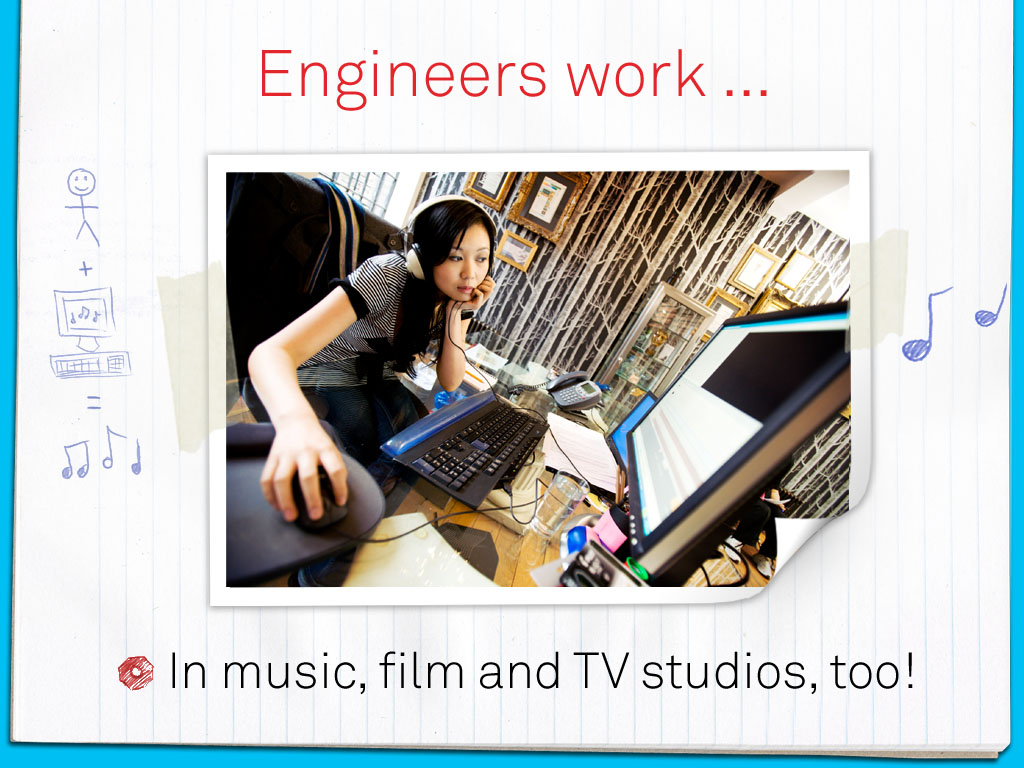 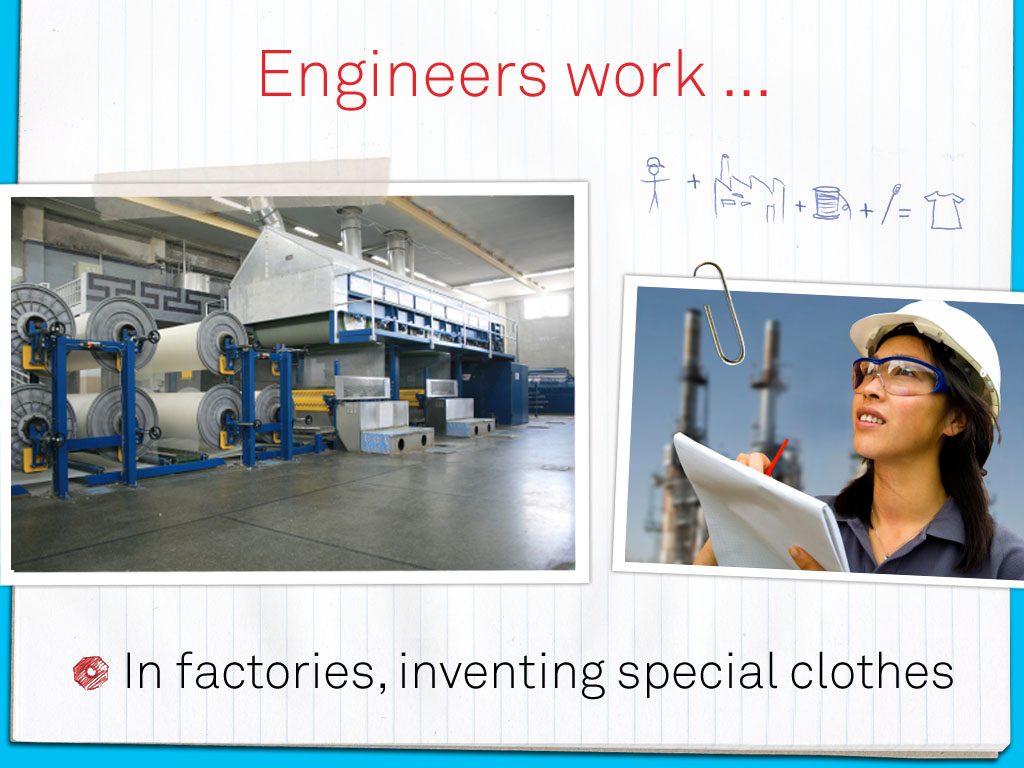 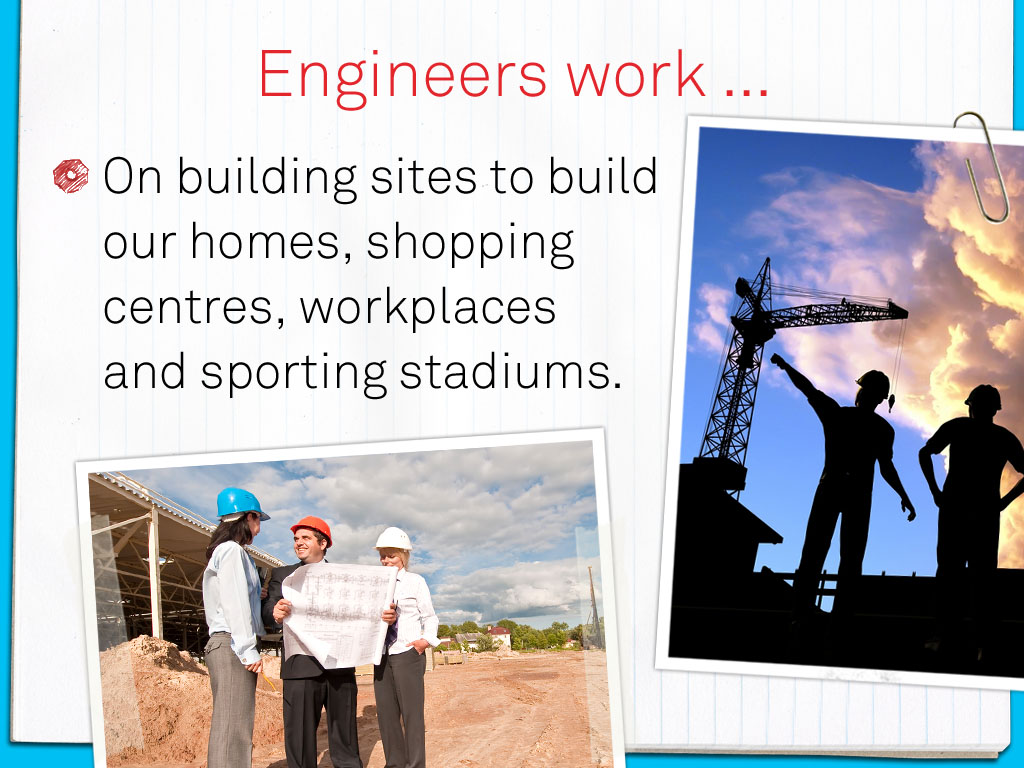 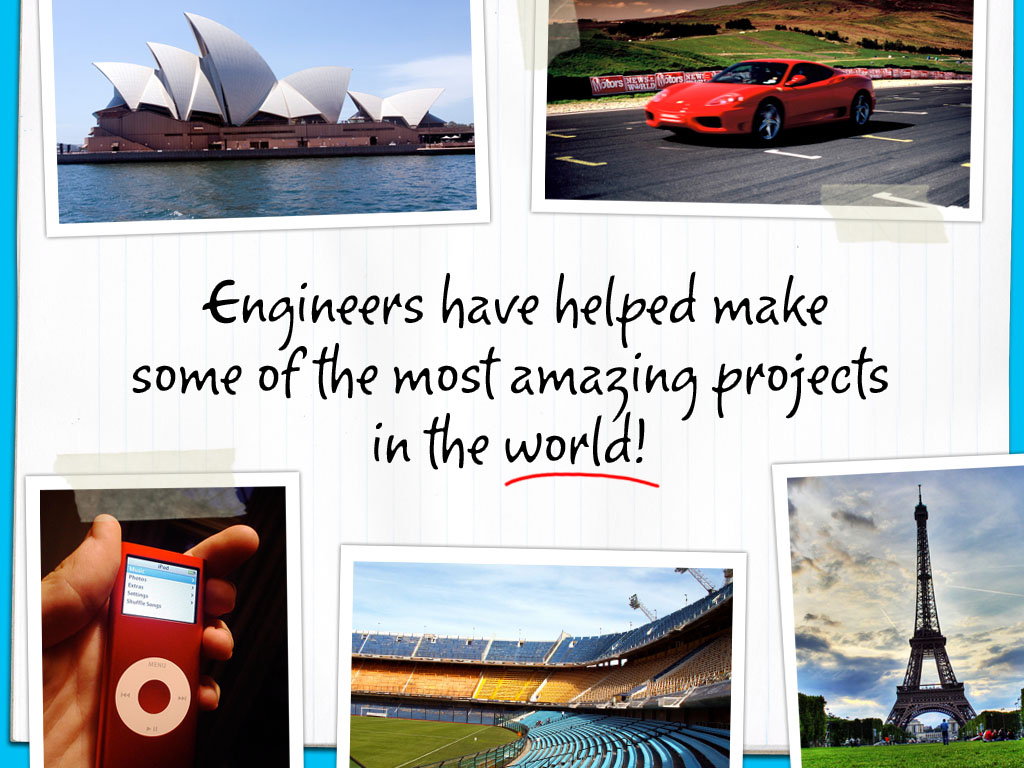 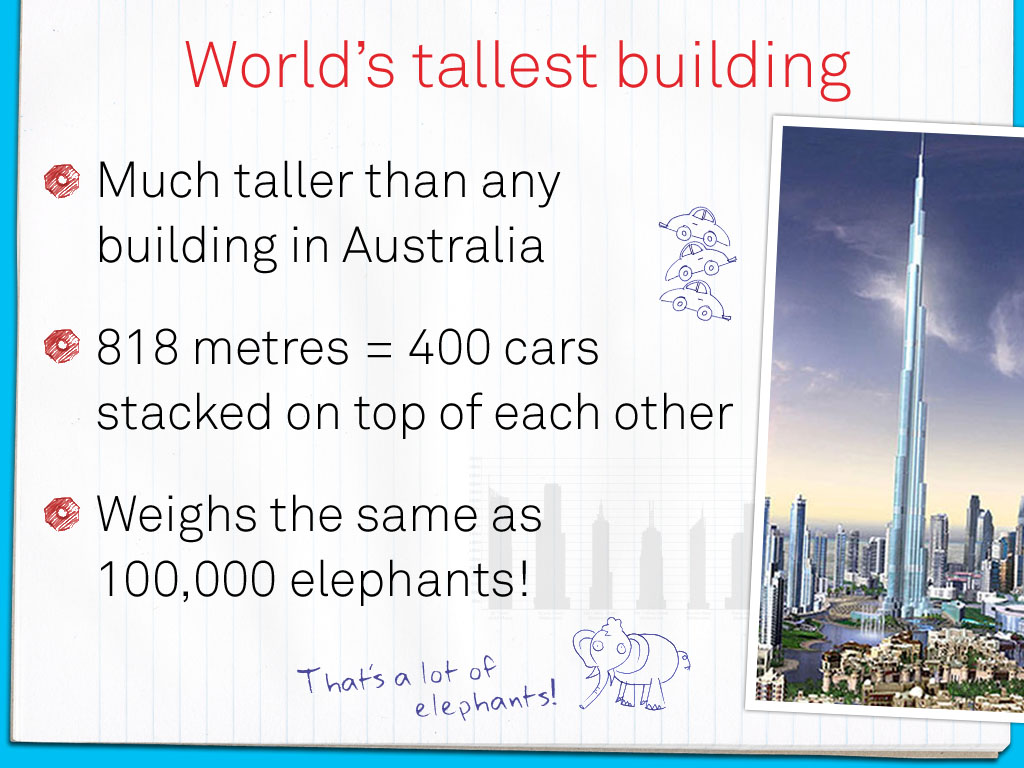 Ireland
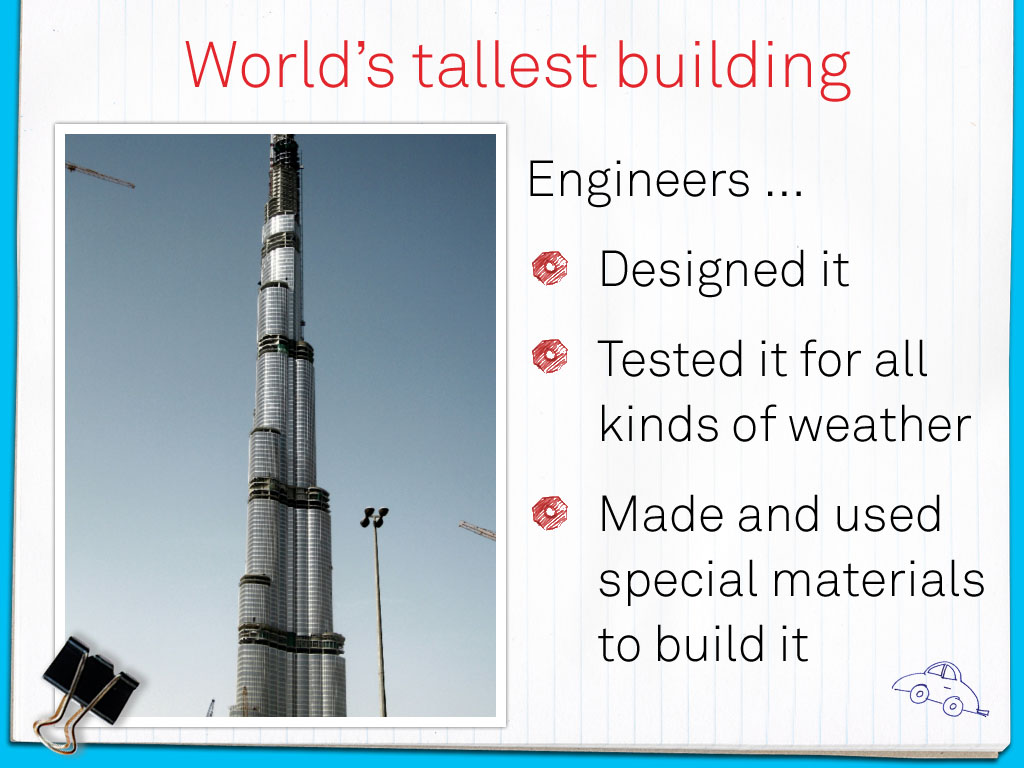 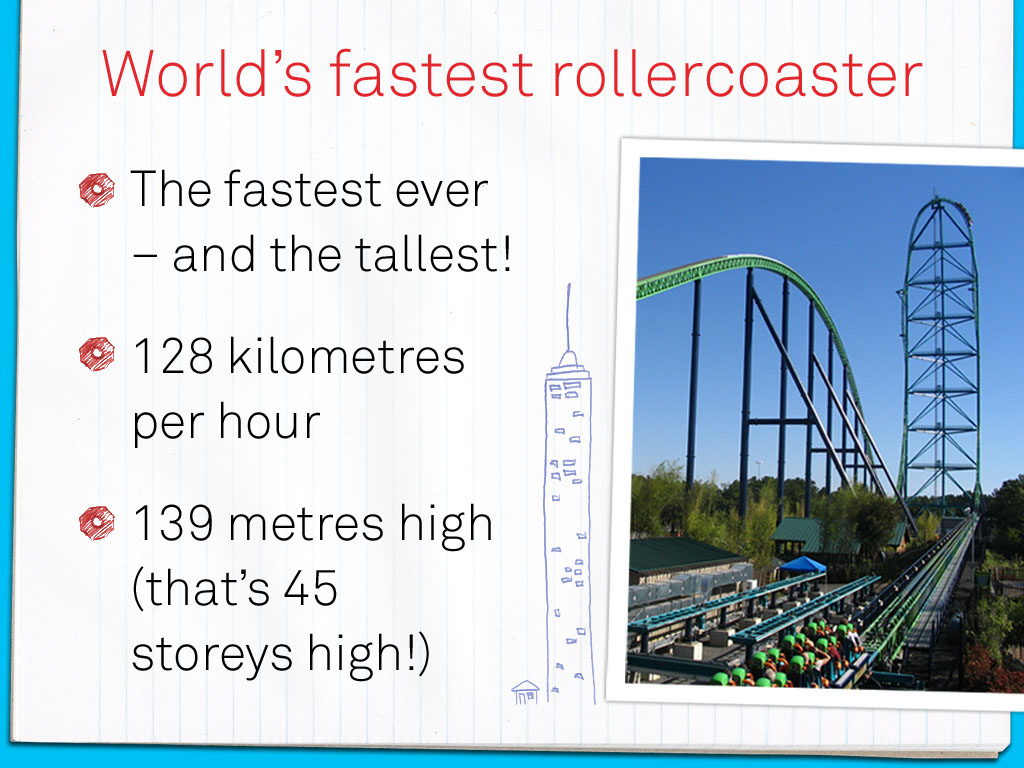 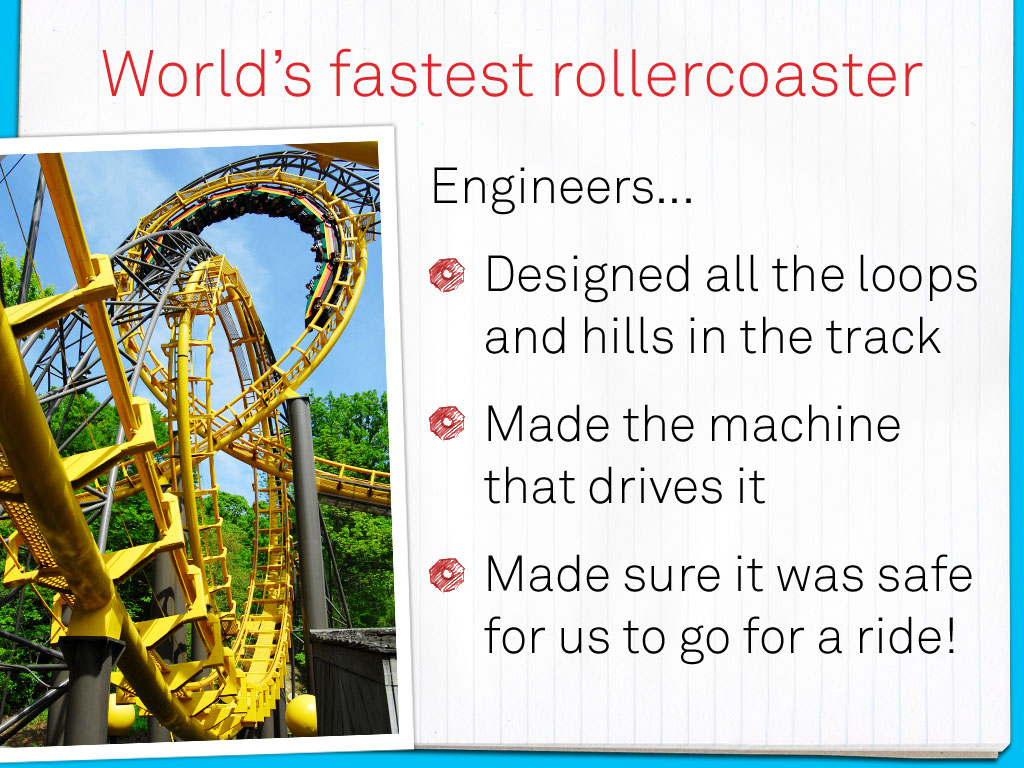 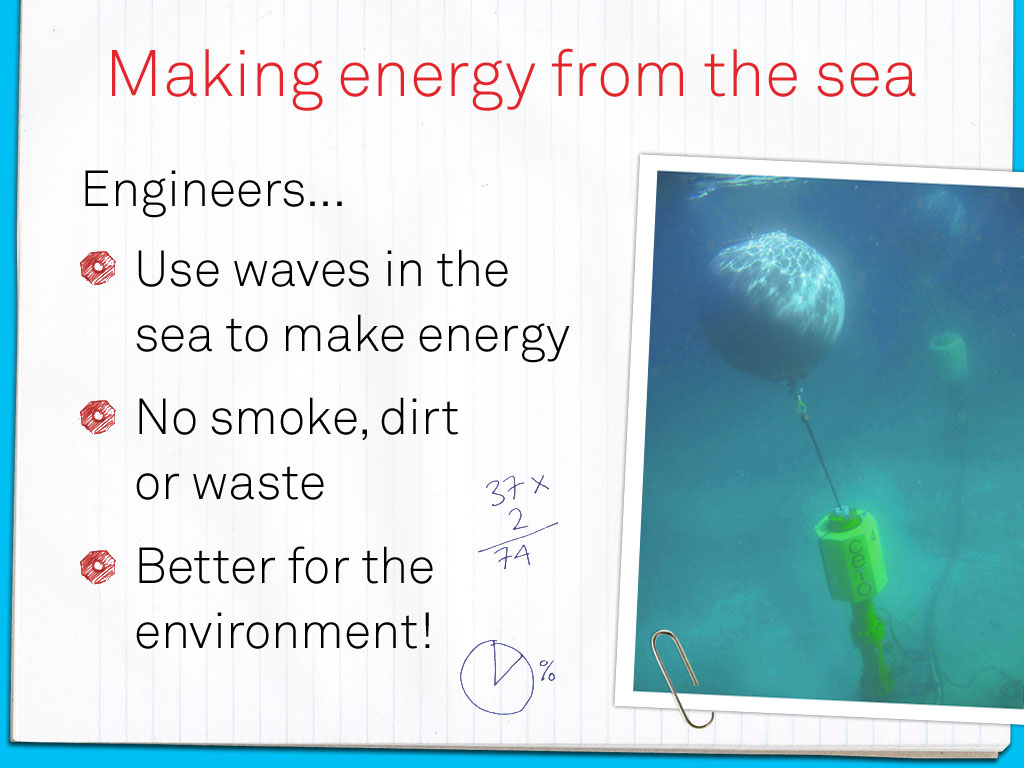 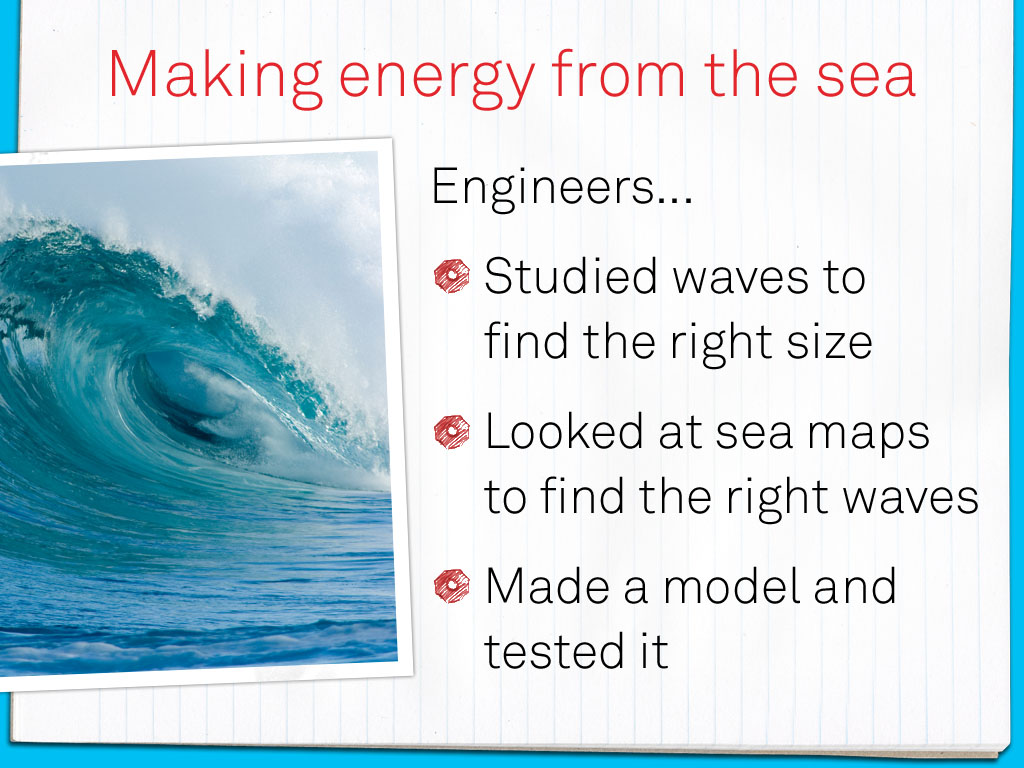 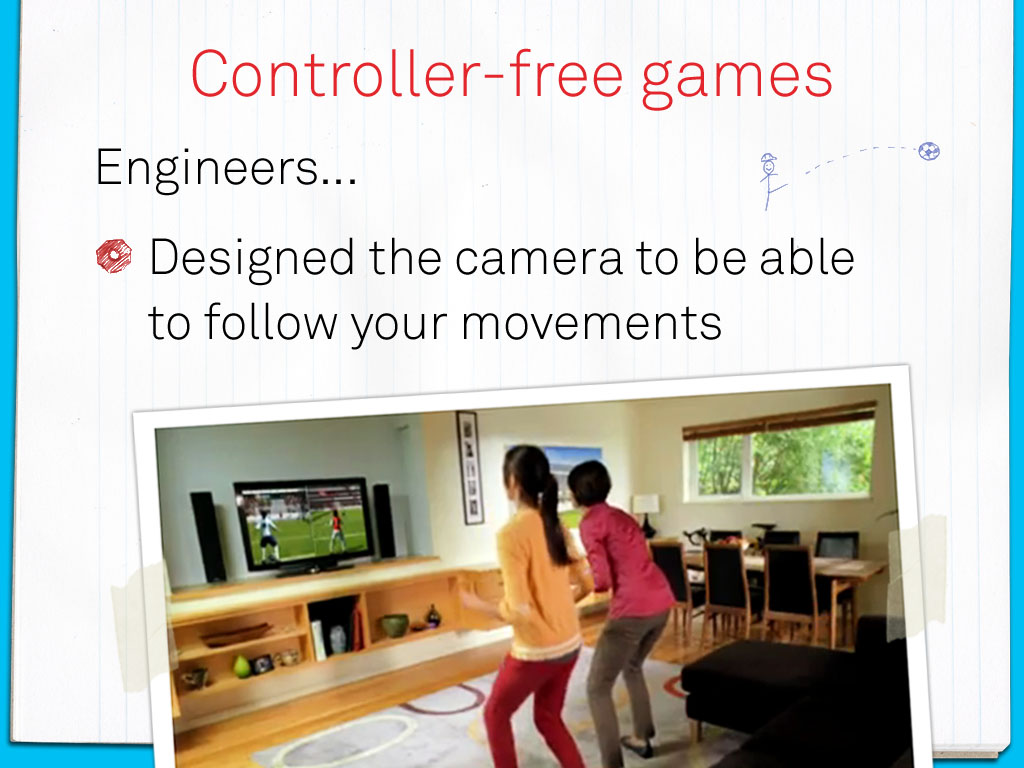 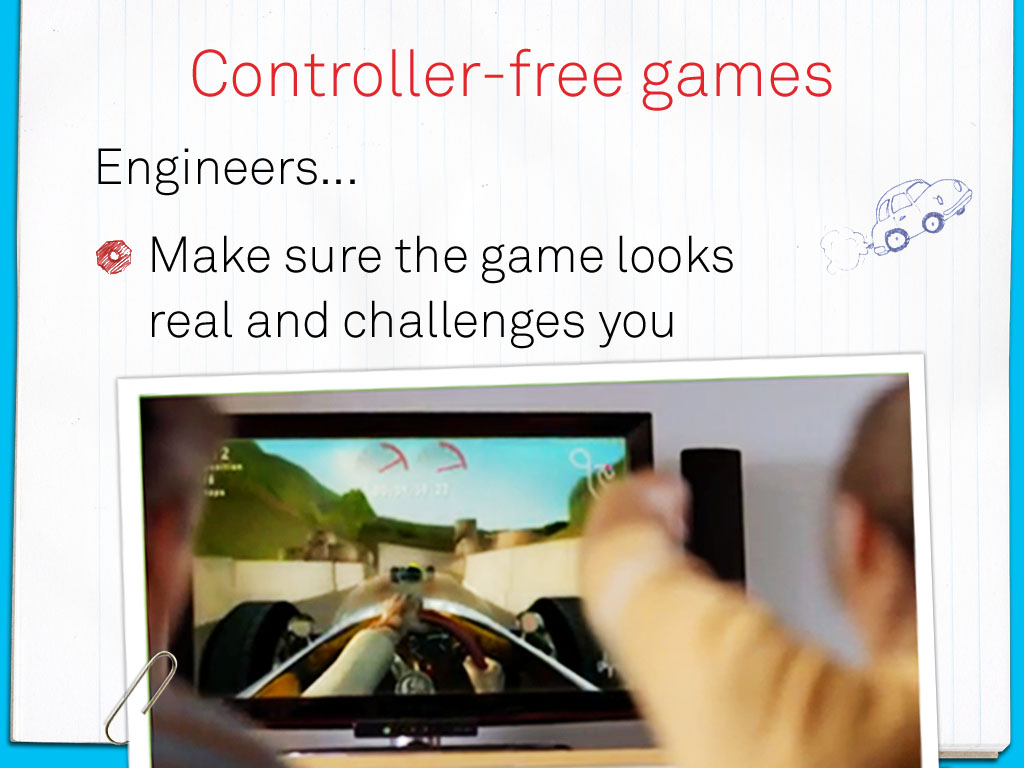 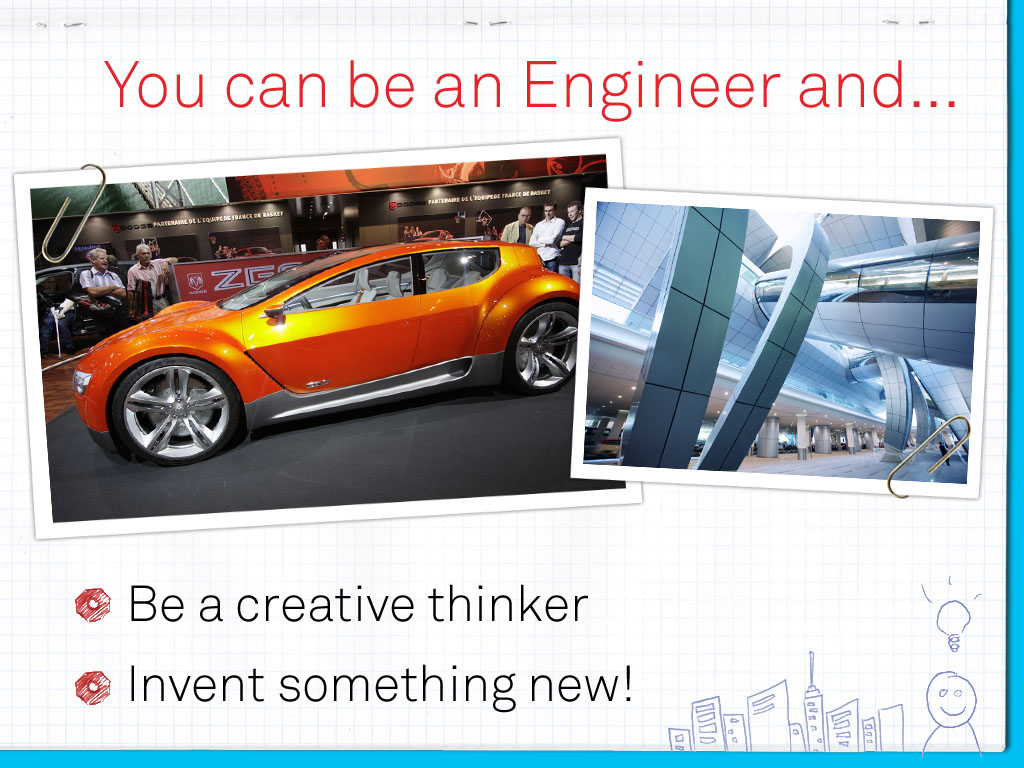 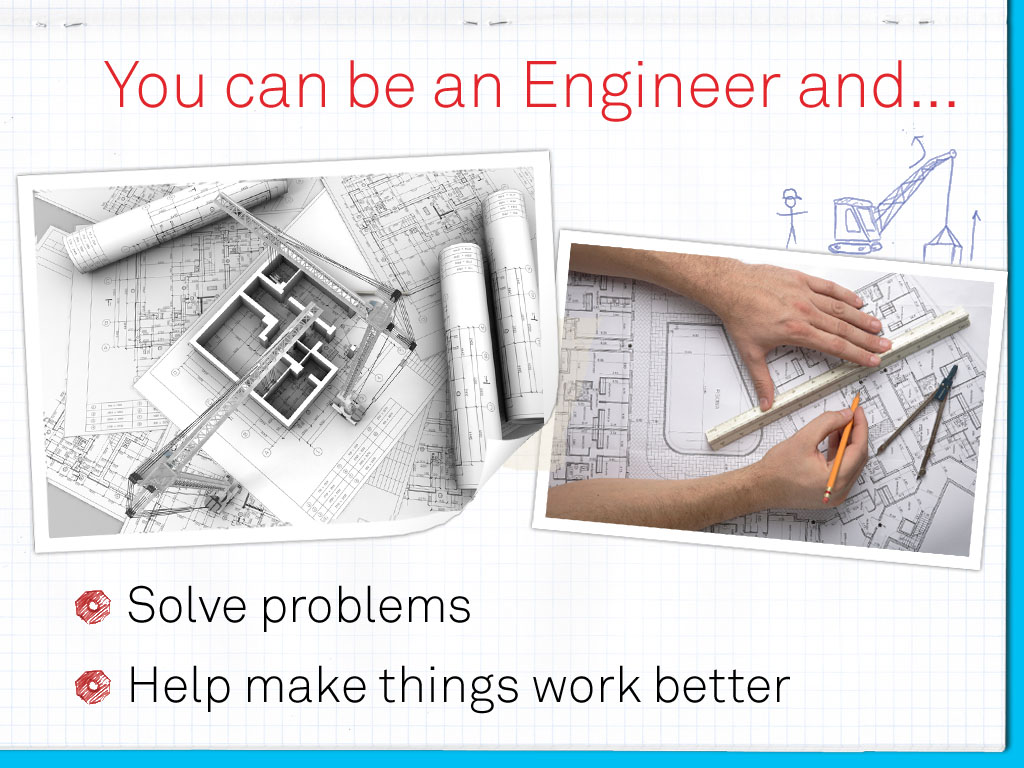 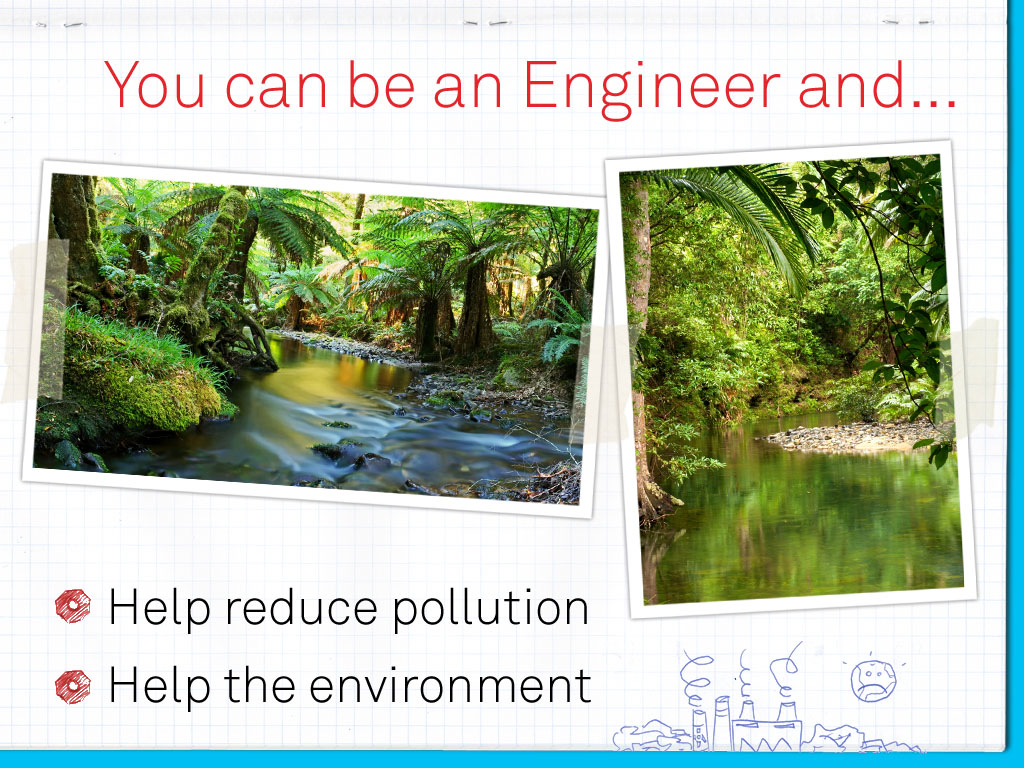 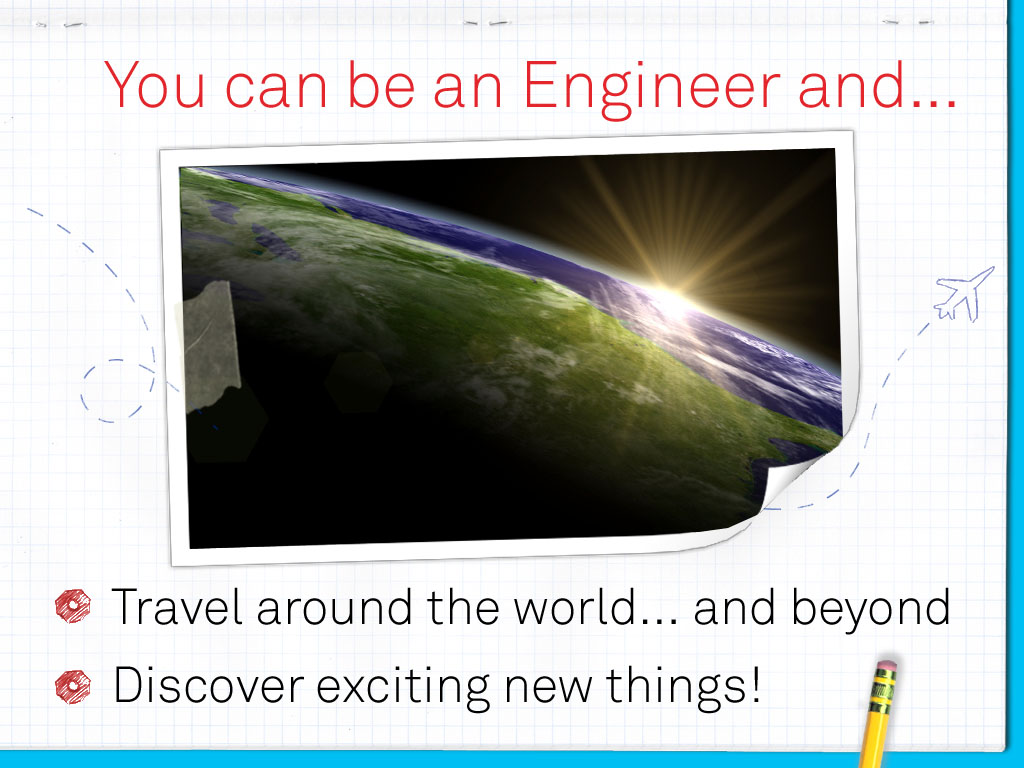 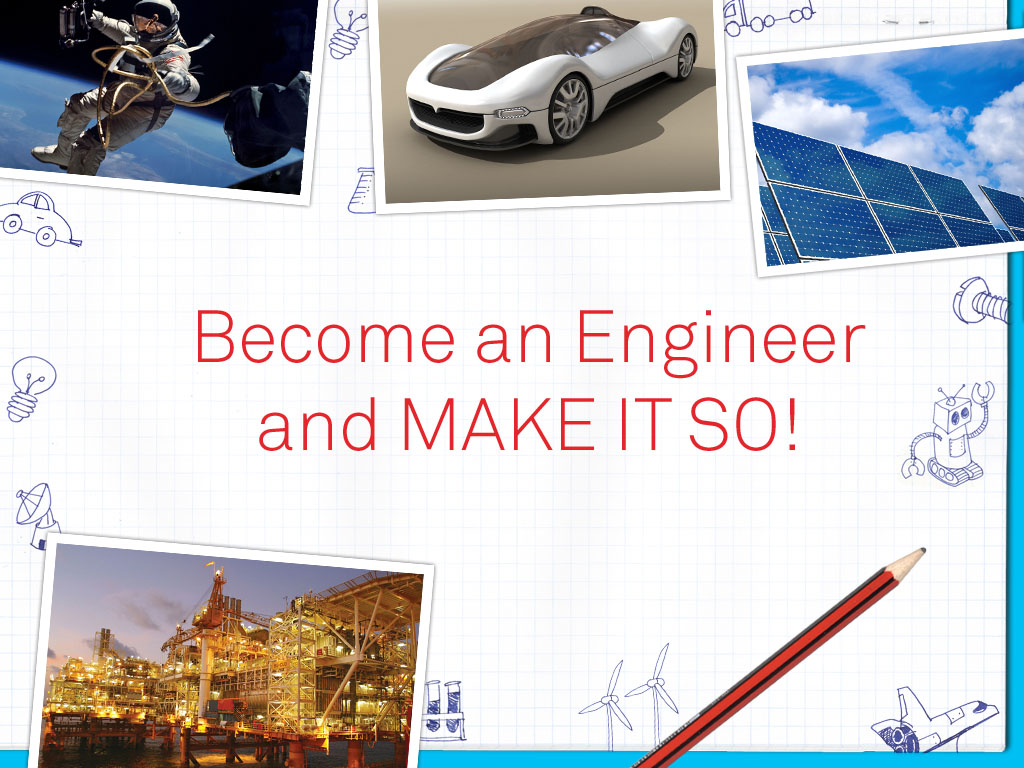